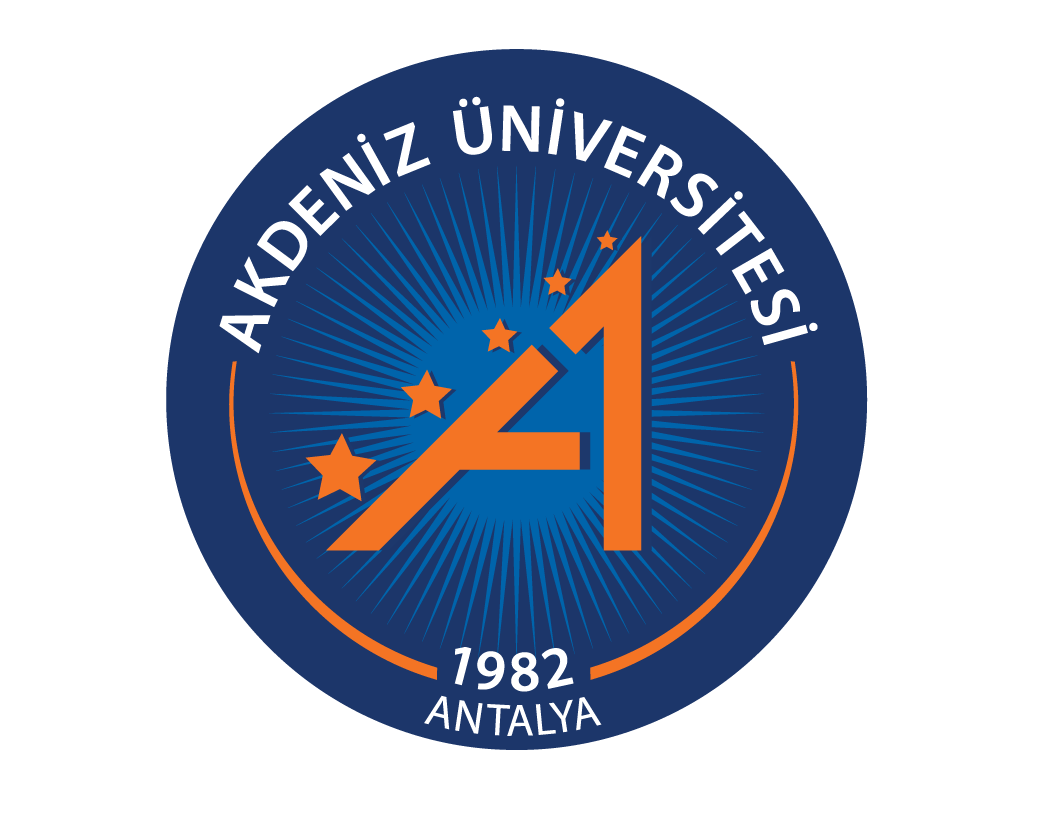 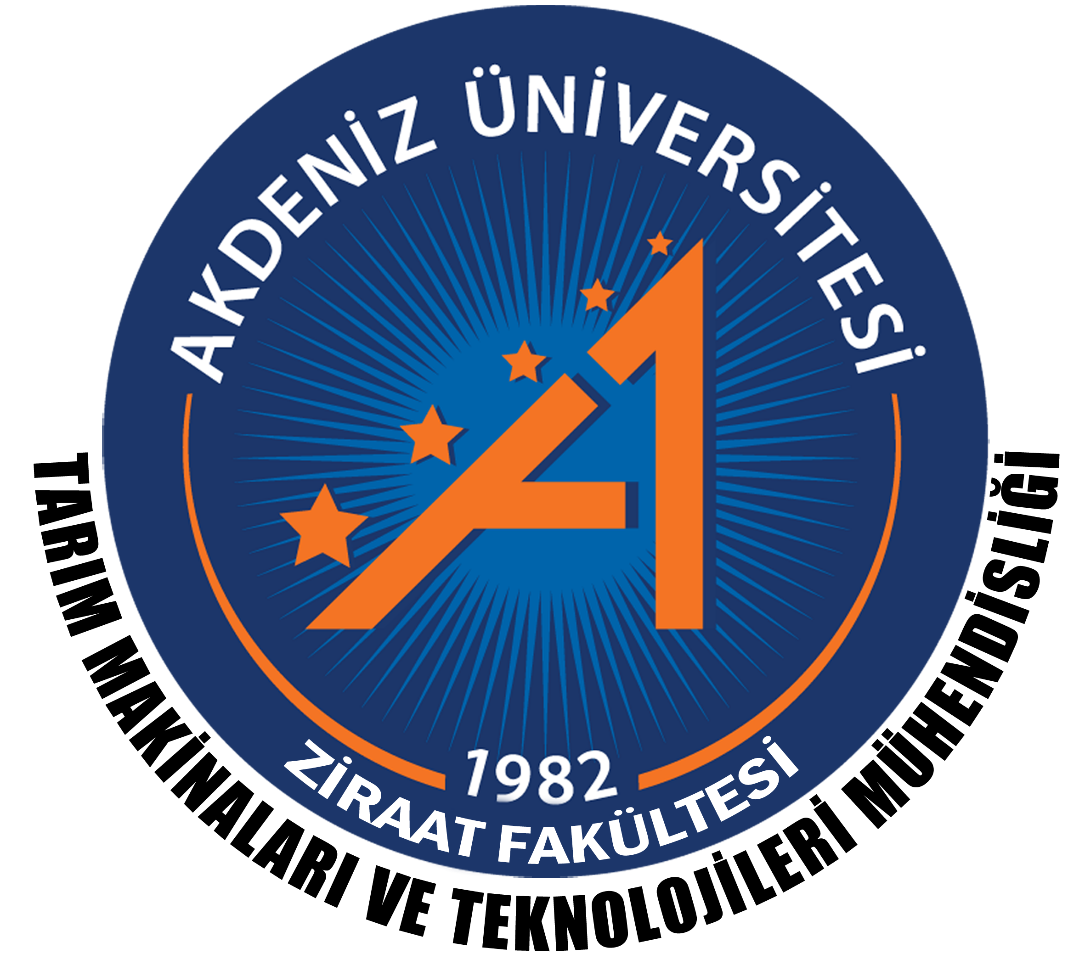 T.C.
AKDENİZ ÜNİVERSİTESİ
ZİRAAT FAKÜLTESİ 
TARIM MAKİNALARI VE TEKNOLOJİLERİ MÜHENDİSLİĞİ BÖLÜMÜ
-----------------------PROJE BAŞLIĞI--------------------
HAZIRLAYAN
Ad –Soyad
DANIŞMAN
Unvan, Ad-Soyad
Üniversite-bölüm logoları,
Üniversite-bölüm ismi rengi ve boyutu,
Sayfa boyutu değiştirilmeyecektir.
Sayfa arka planı rengi ve stili değiştirilebilir..